110/06/24線上補課[三重光興]閩南語
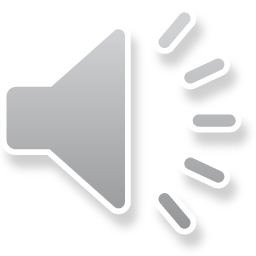 陳富貴老師
第10第5課  動物的跤  句型教學(三)
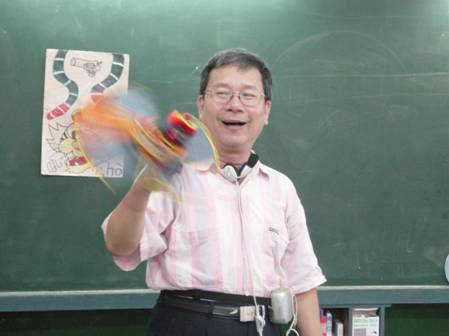 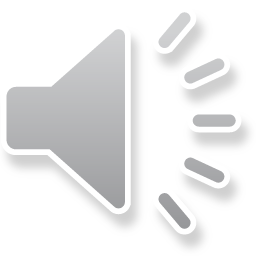 抄下注音旁紅色的閩南語符號，以利朗讀課文教學 1 (自範唸)
複習課文2(範唸)
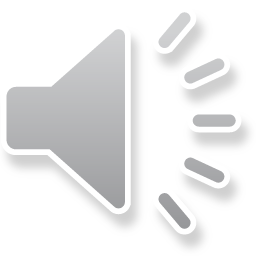 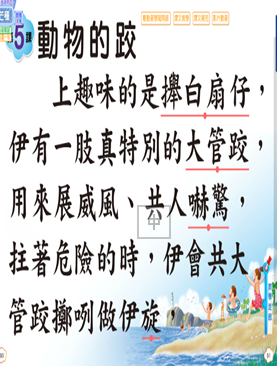 第五課語詞教學
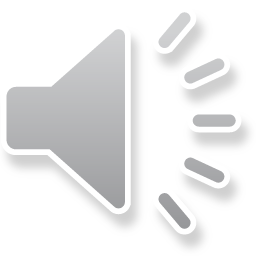 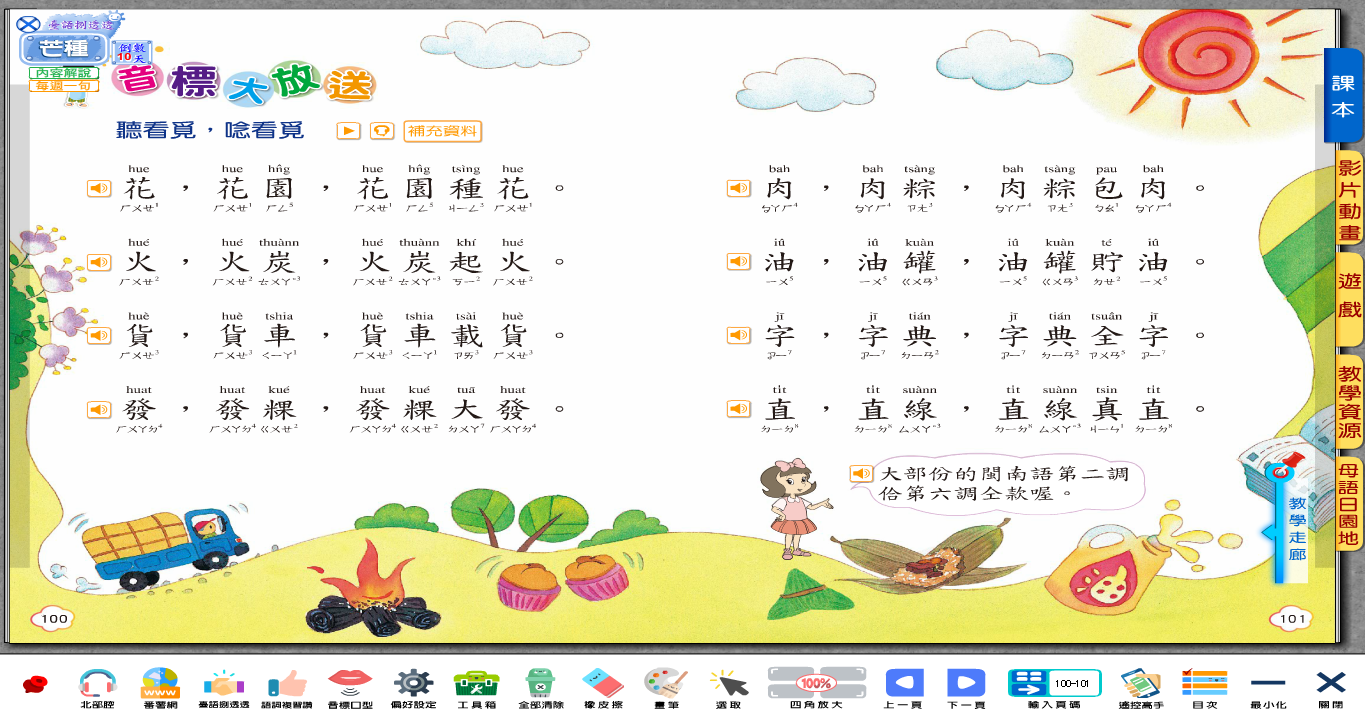 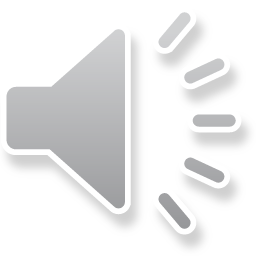 音標聲調練習---以玩輪盤遊戲習得
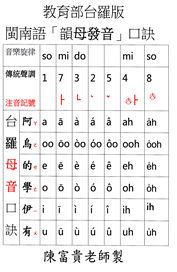 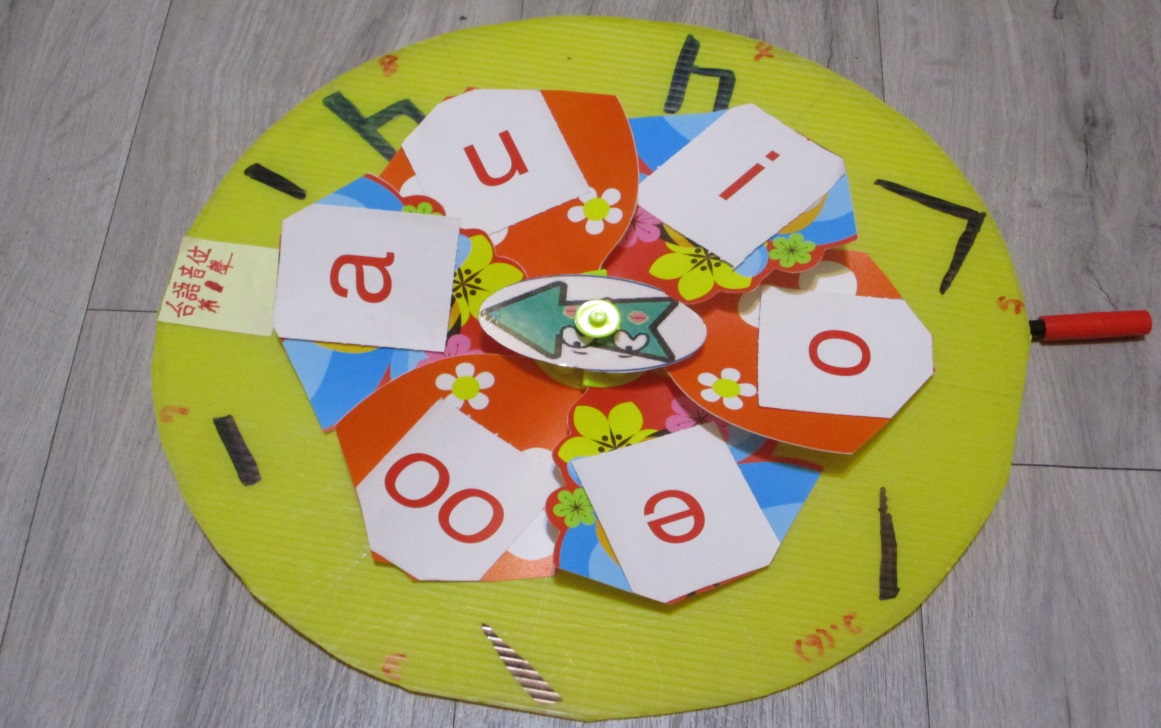 第五課  長尾山娘
句型教學
對話小劇場(請點播)https://youtu.be/VK4Geur60h8
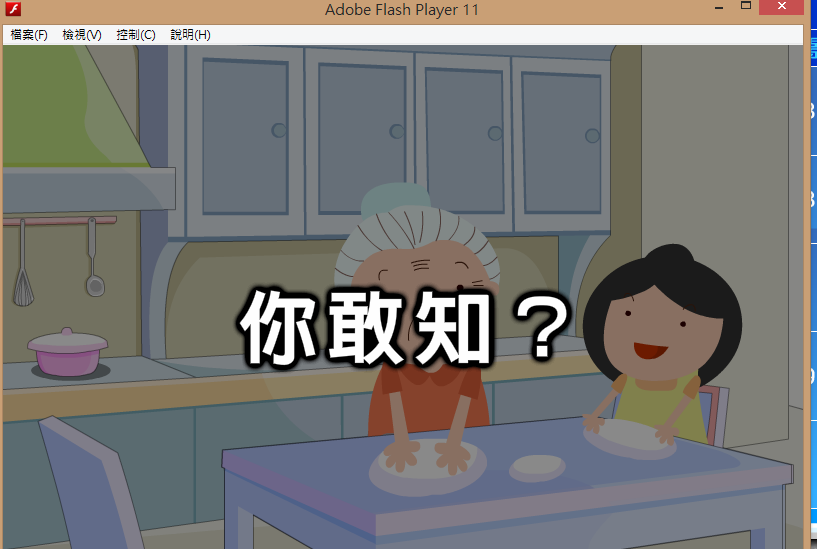 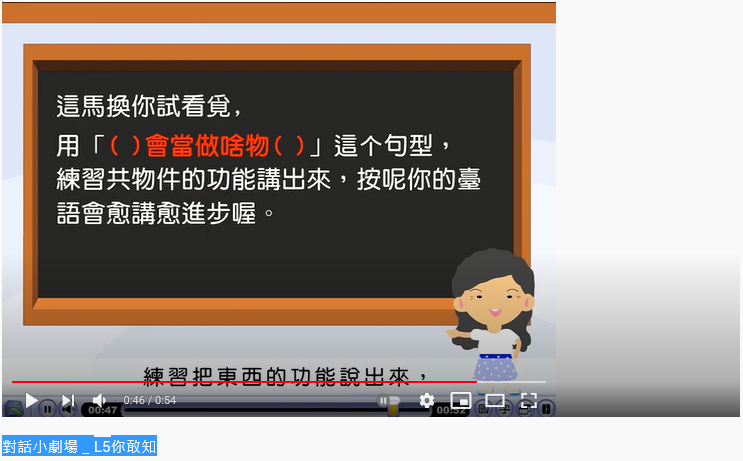 抄下注音旁紅色的閩南語符號，以利朗讀句型教學---相招來開講
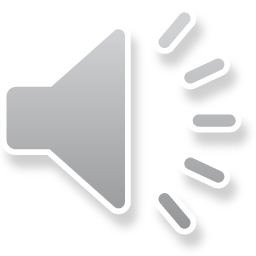 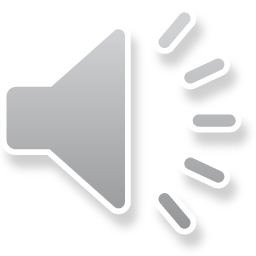 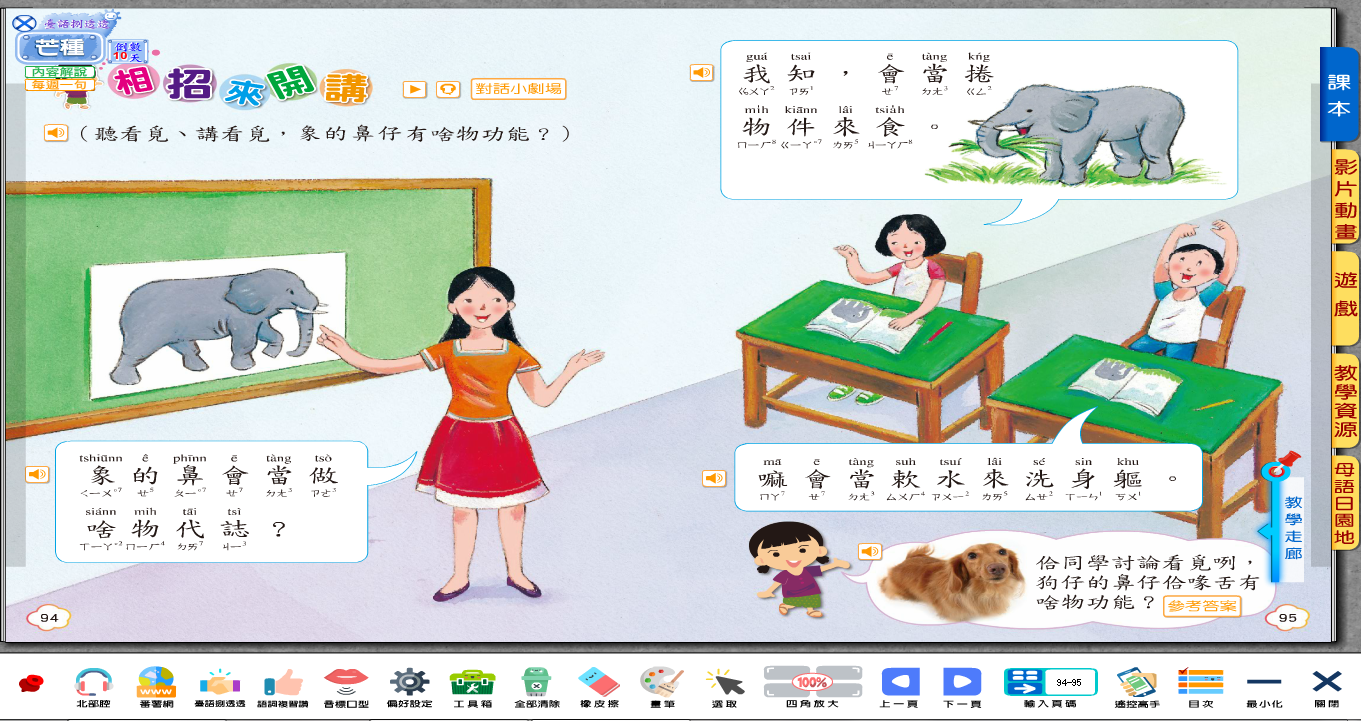 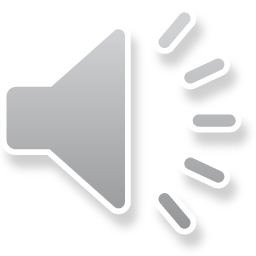 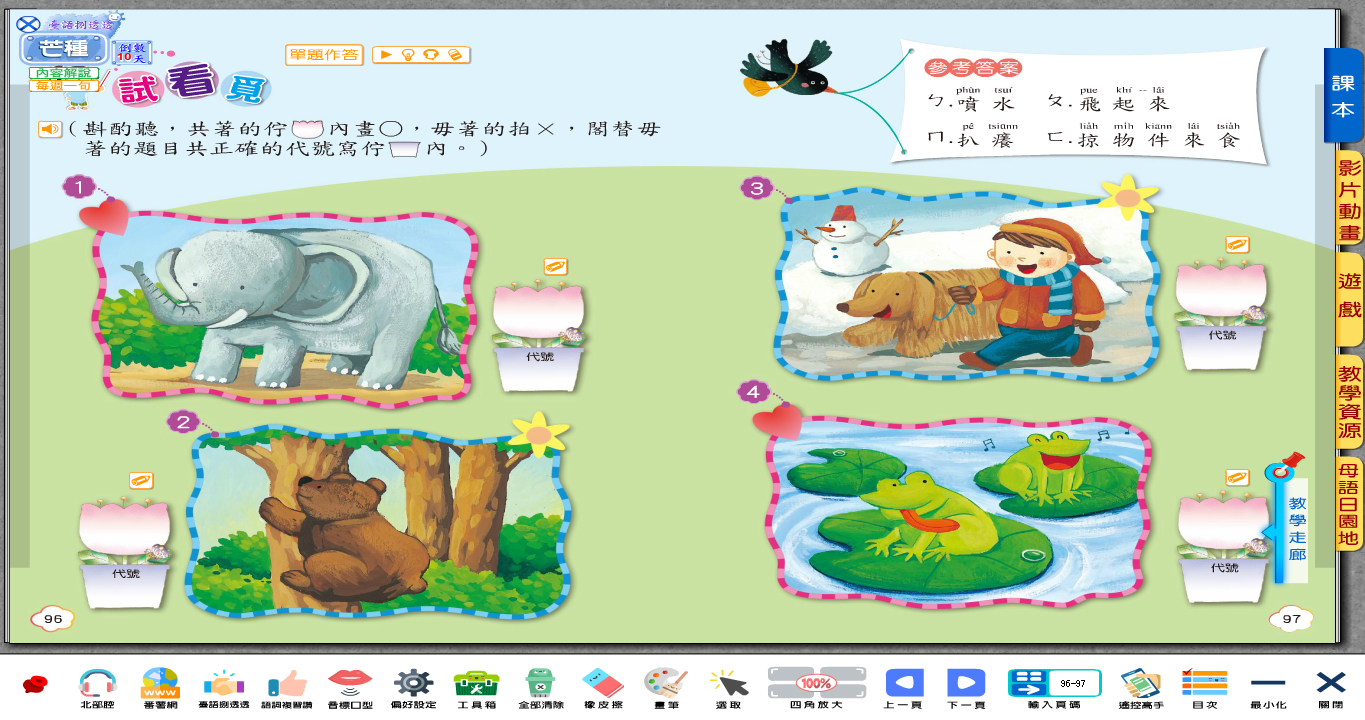 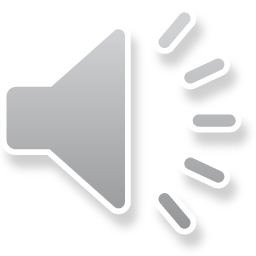 答案
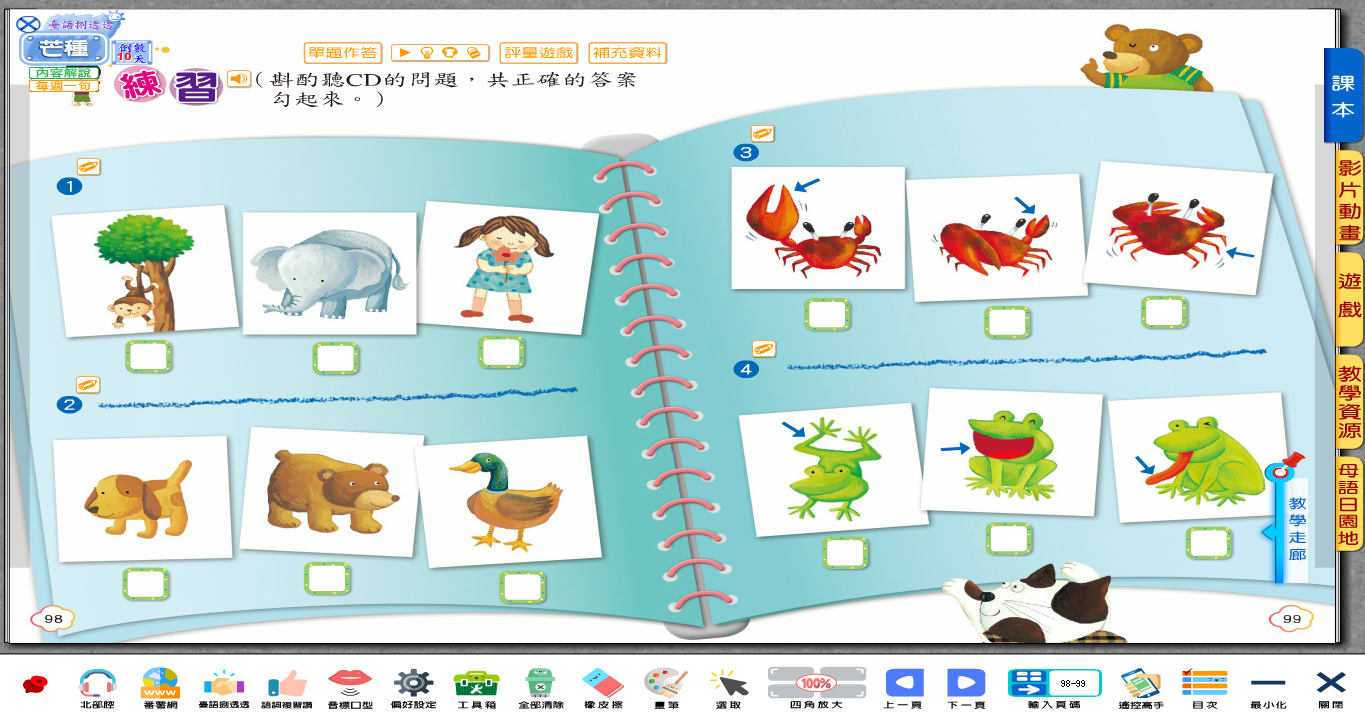 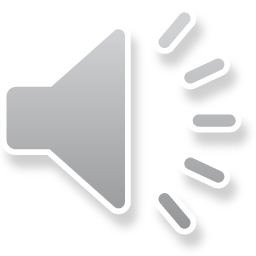 答案
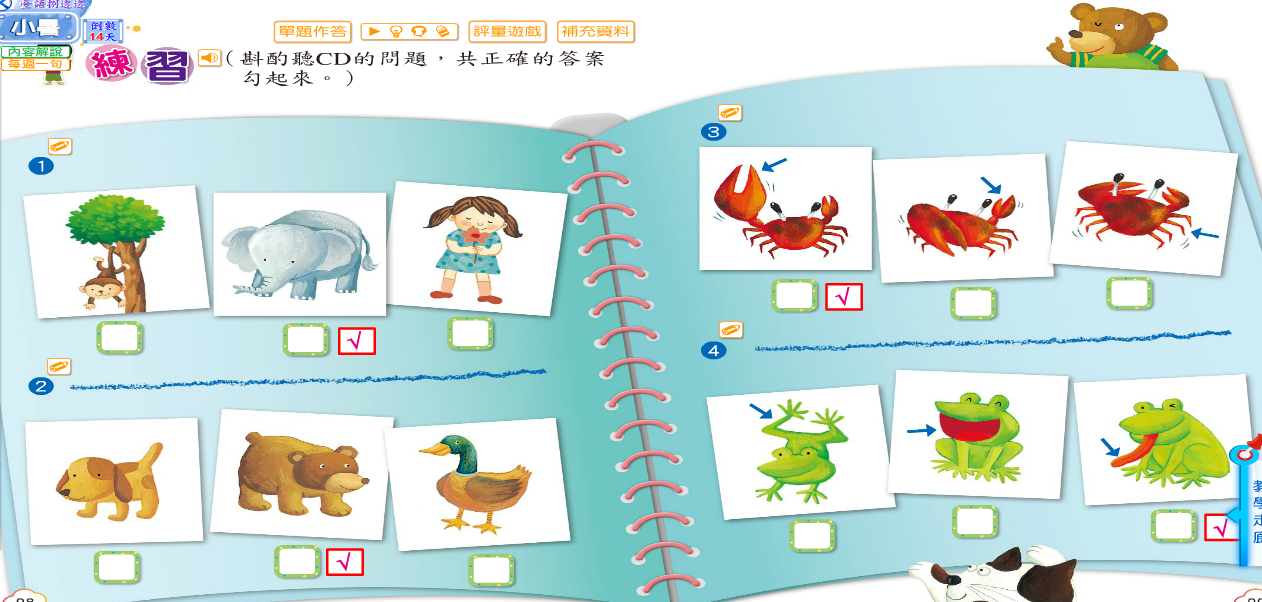 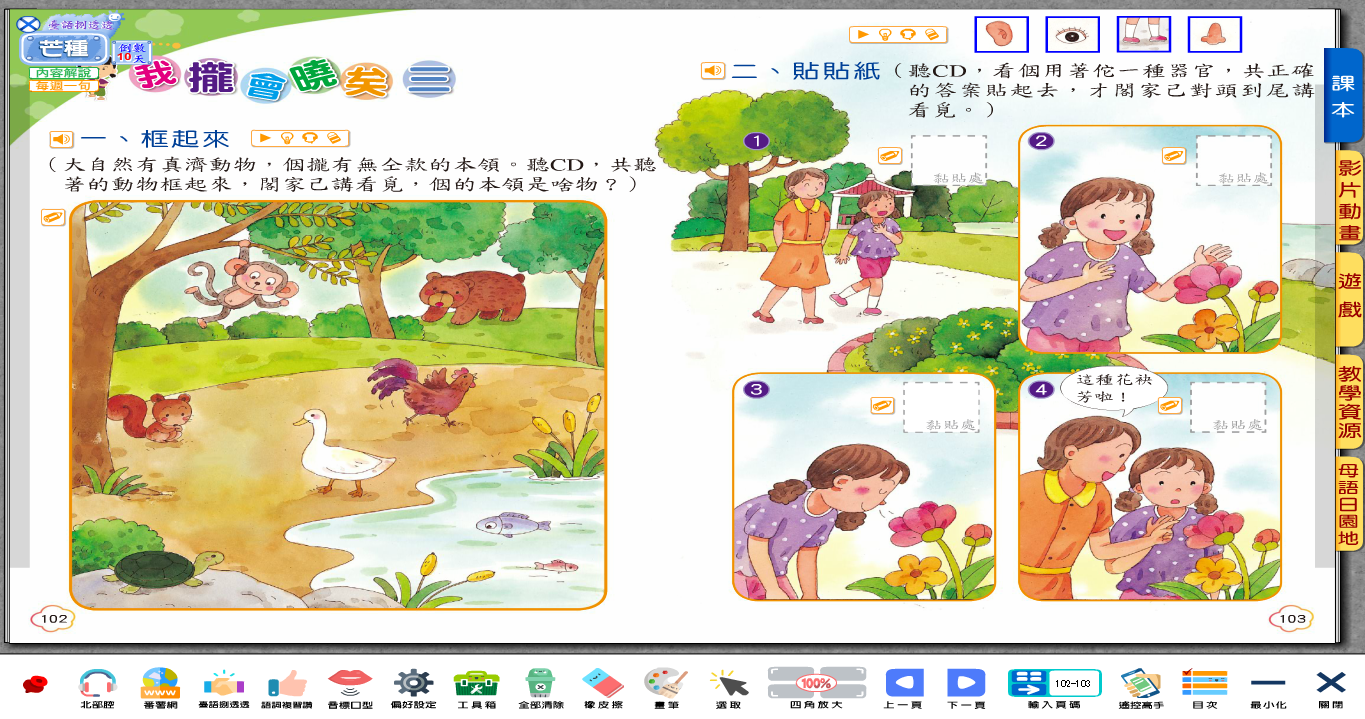 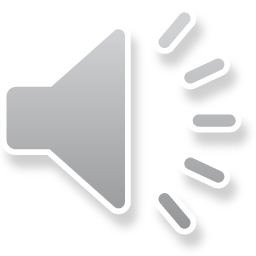 答案
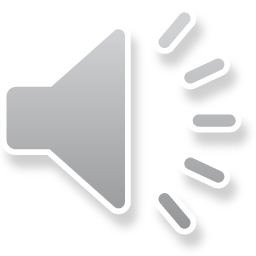 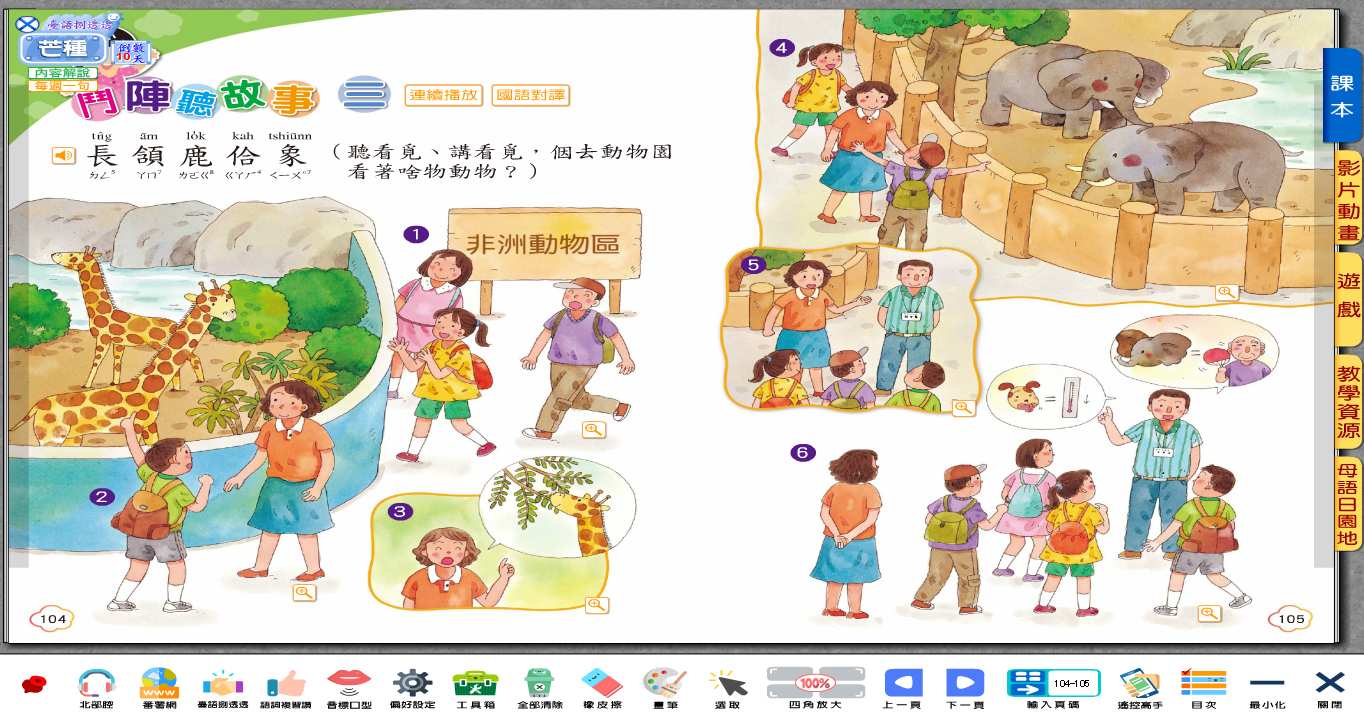 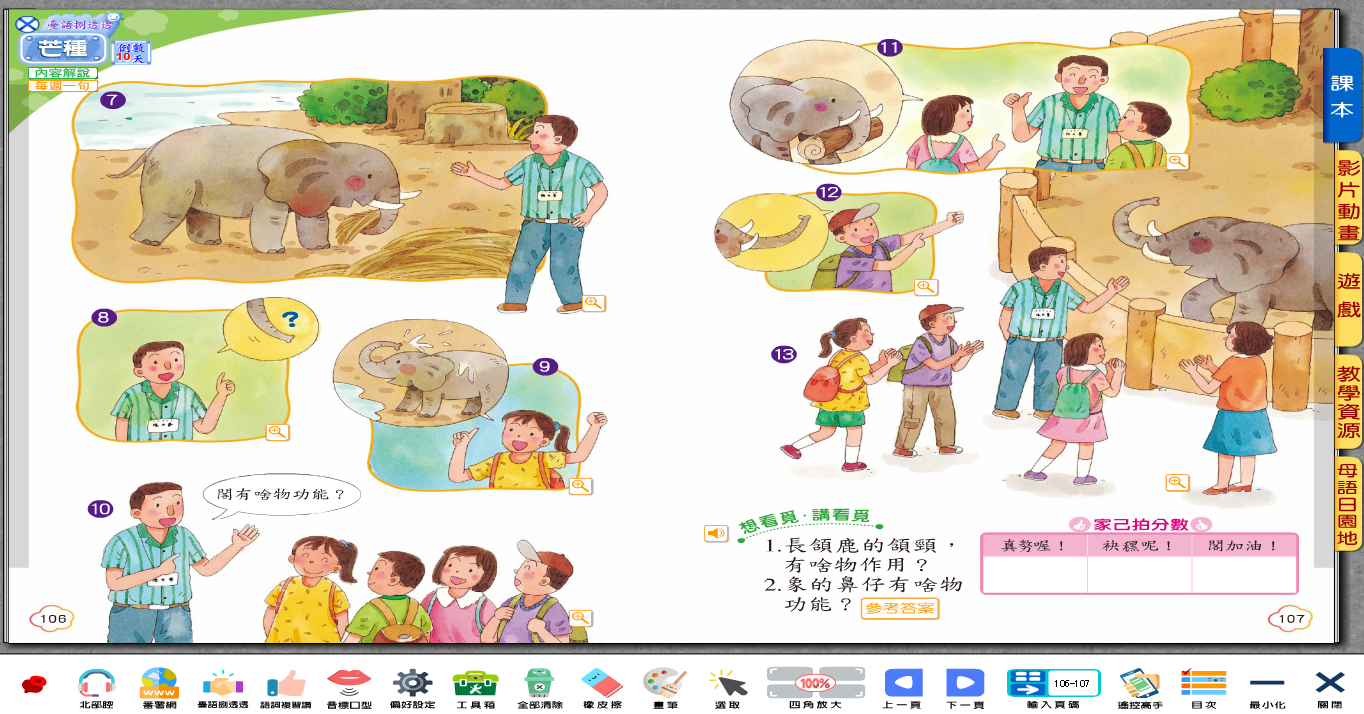 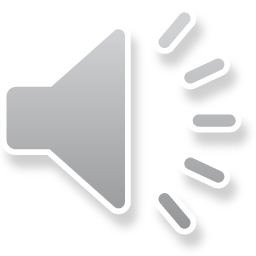 抄下注音旁紅色的閩南語符號，以利朗讀補充---風吹(自範)
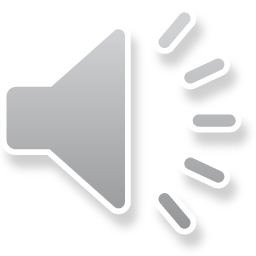 領唸
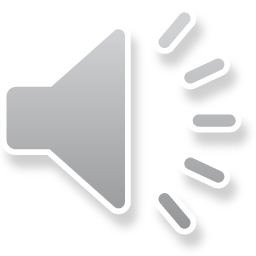 試唸
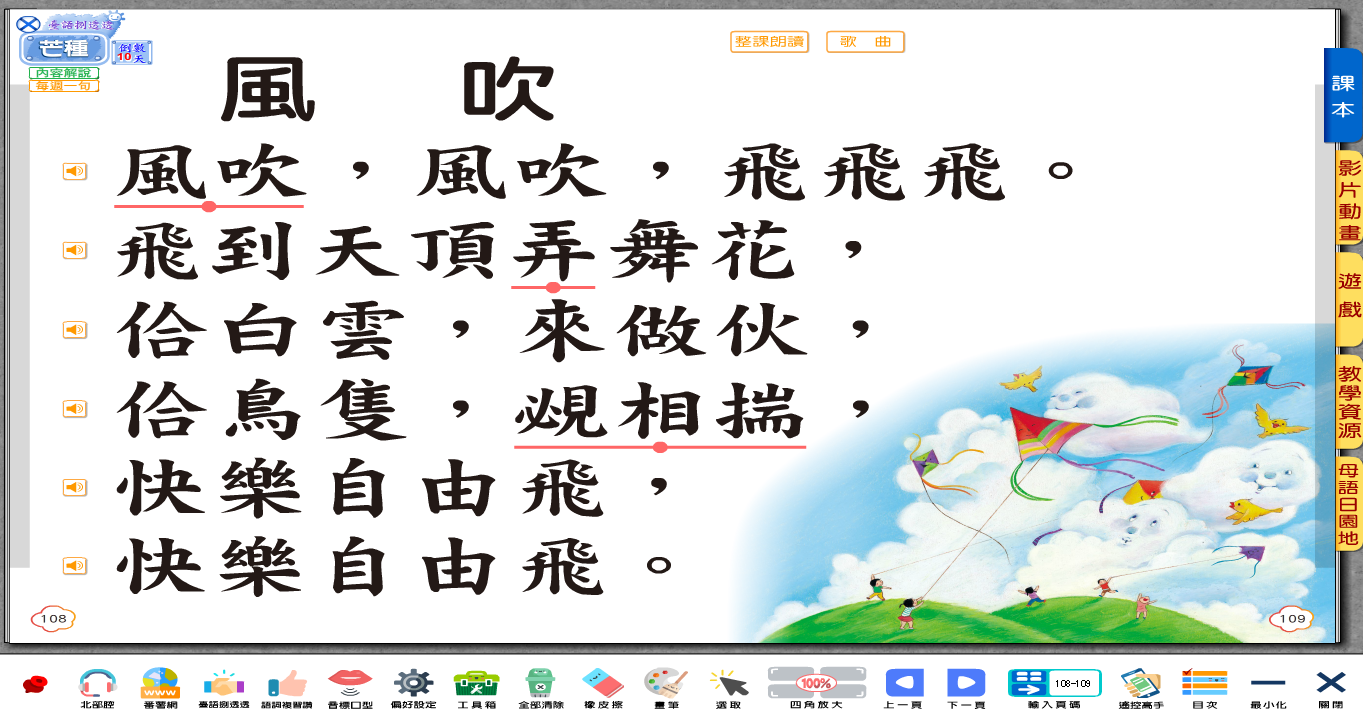 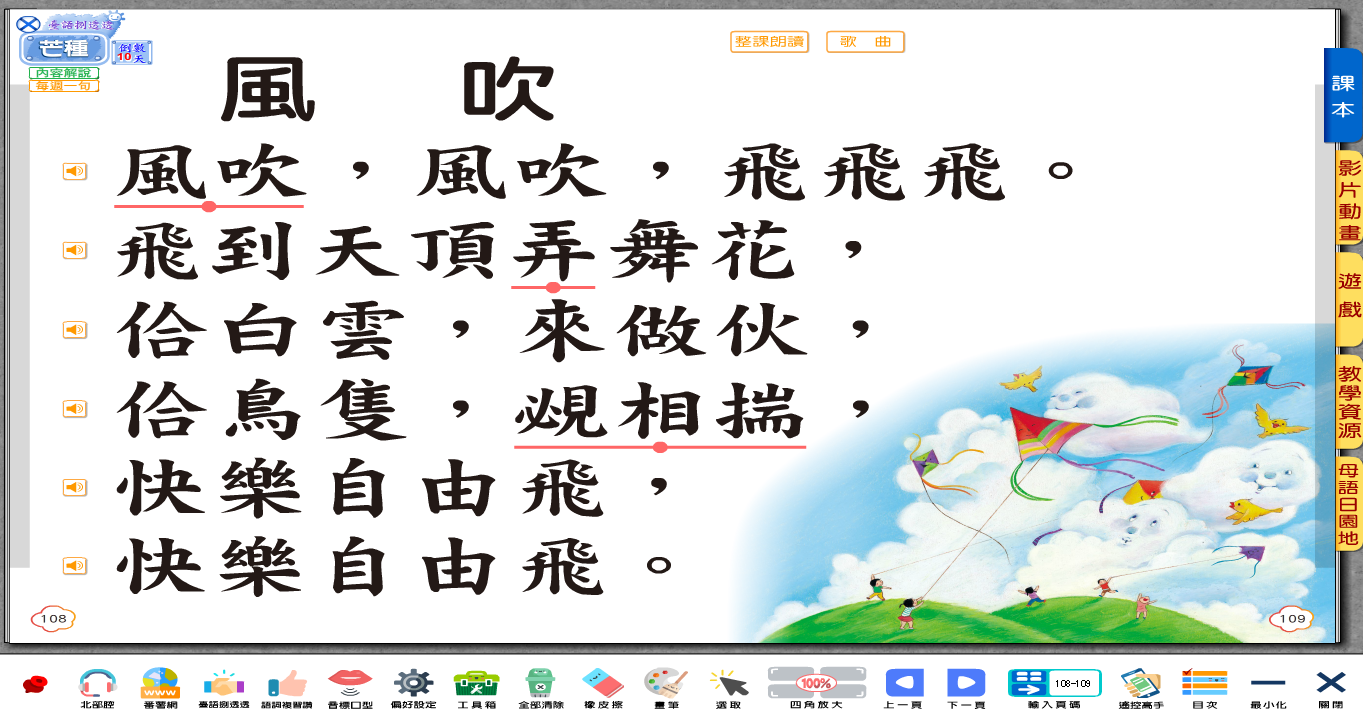 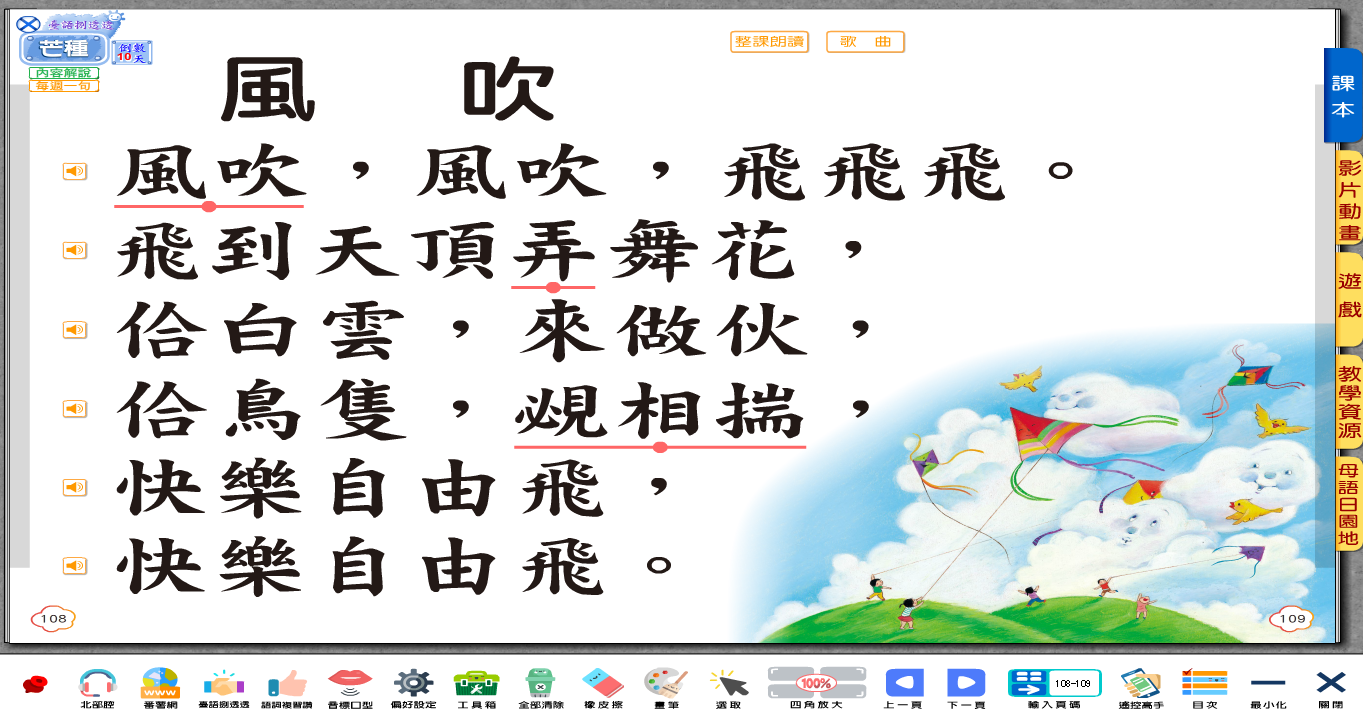 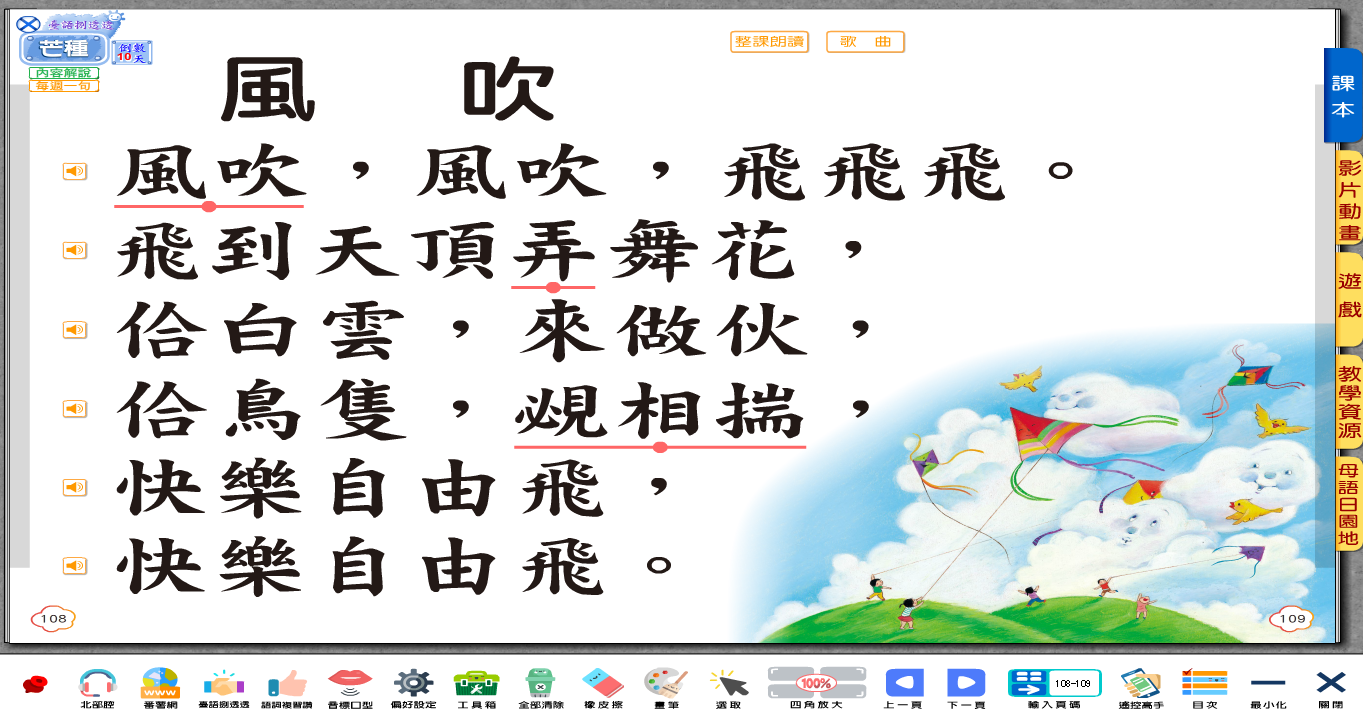 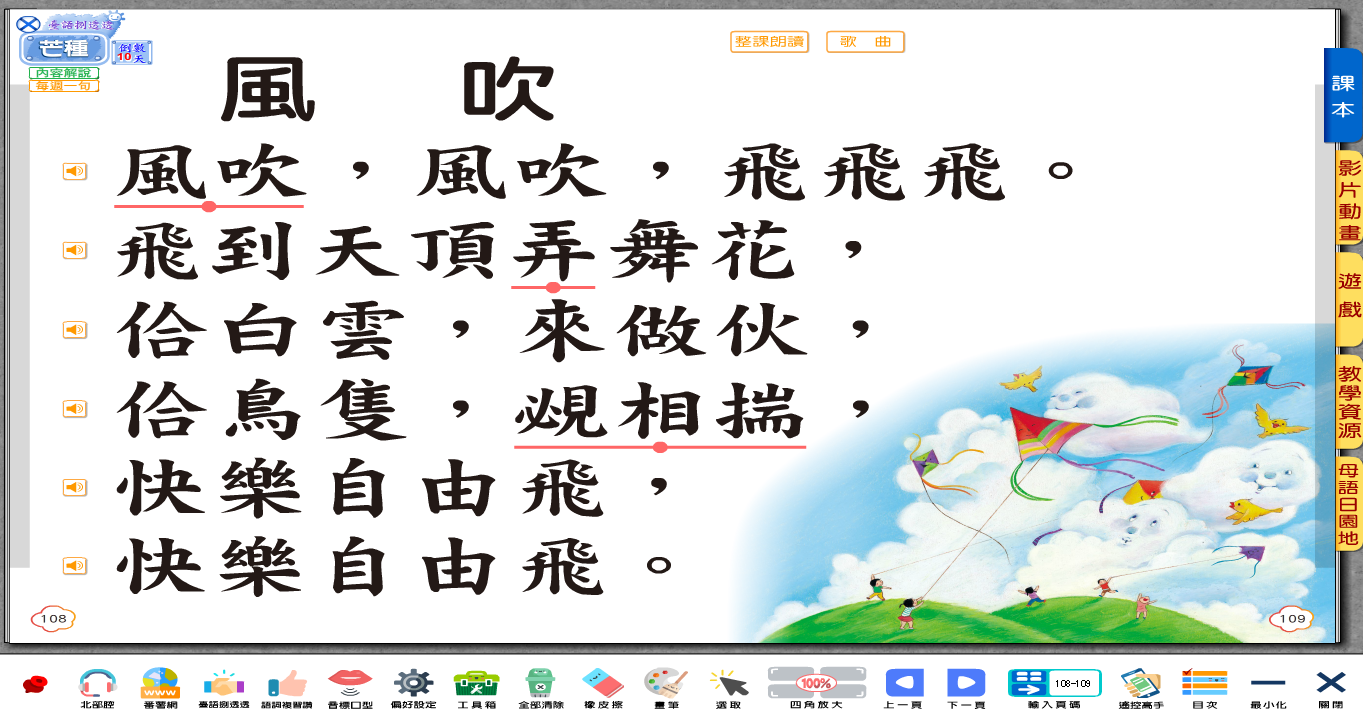 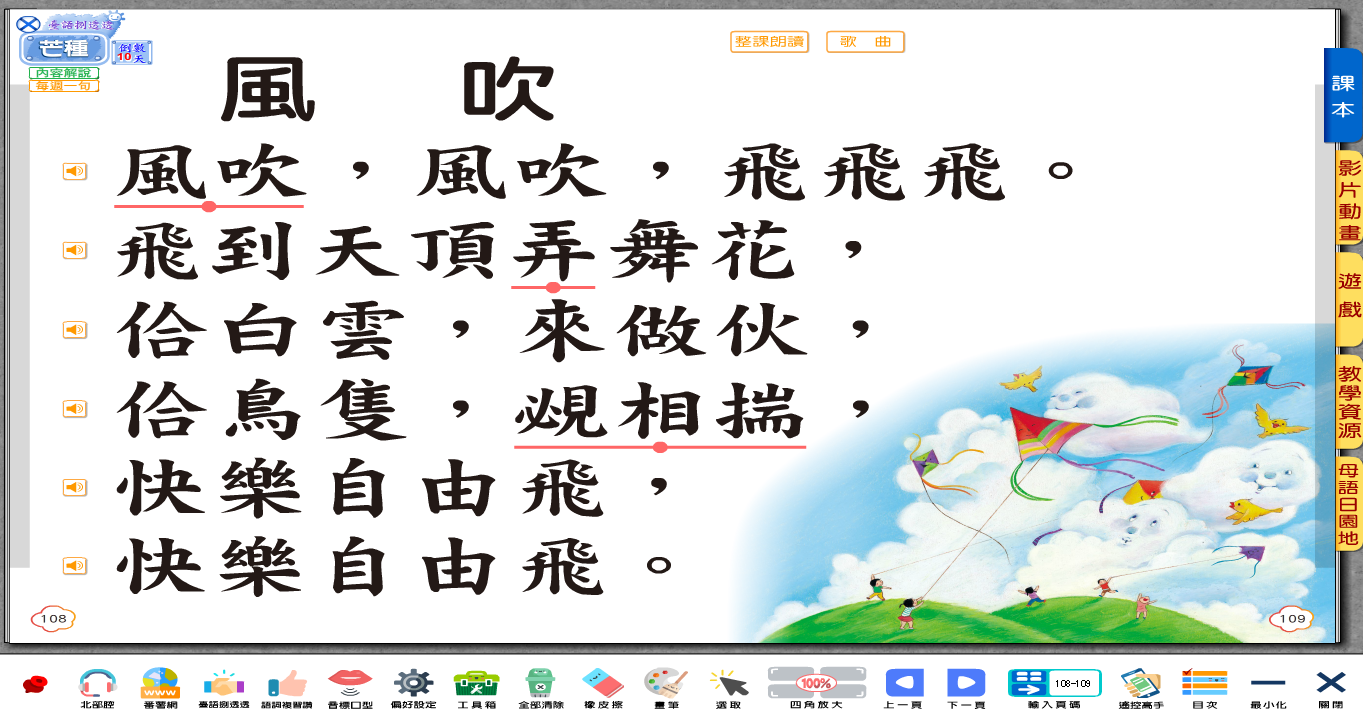 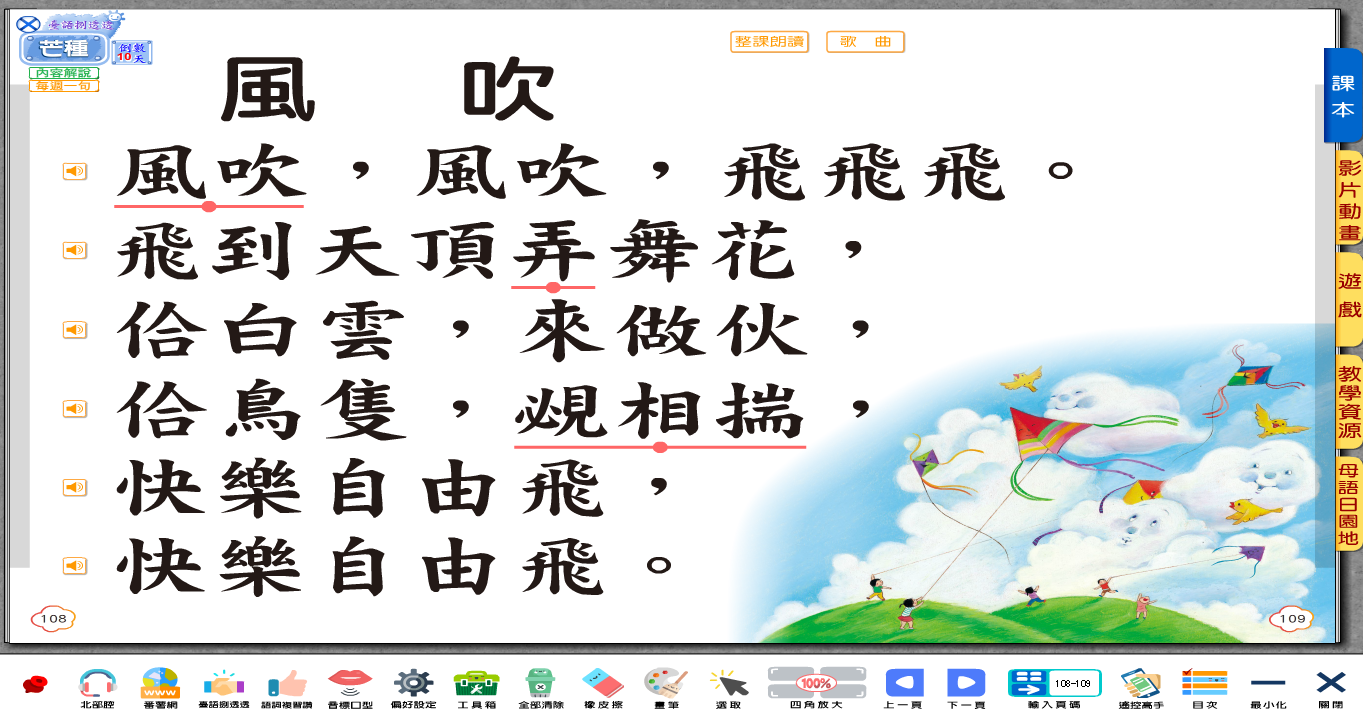 語詞解說
國語對譯
曲
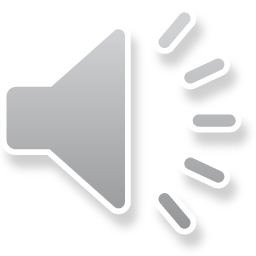 感謝收看
再會